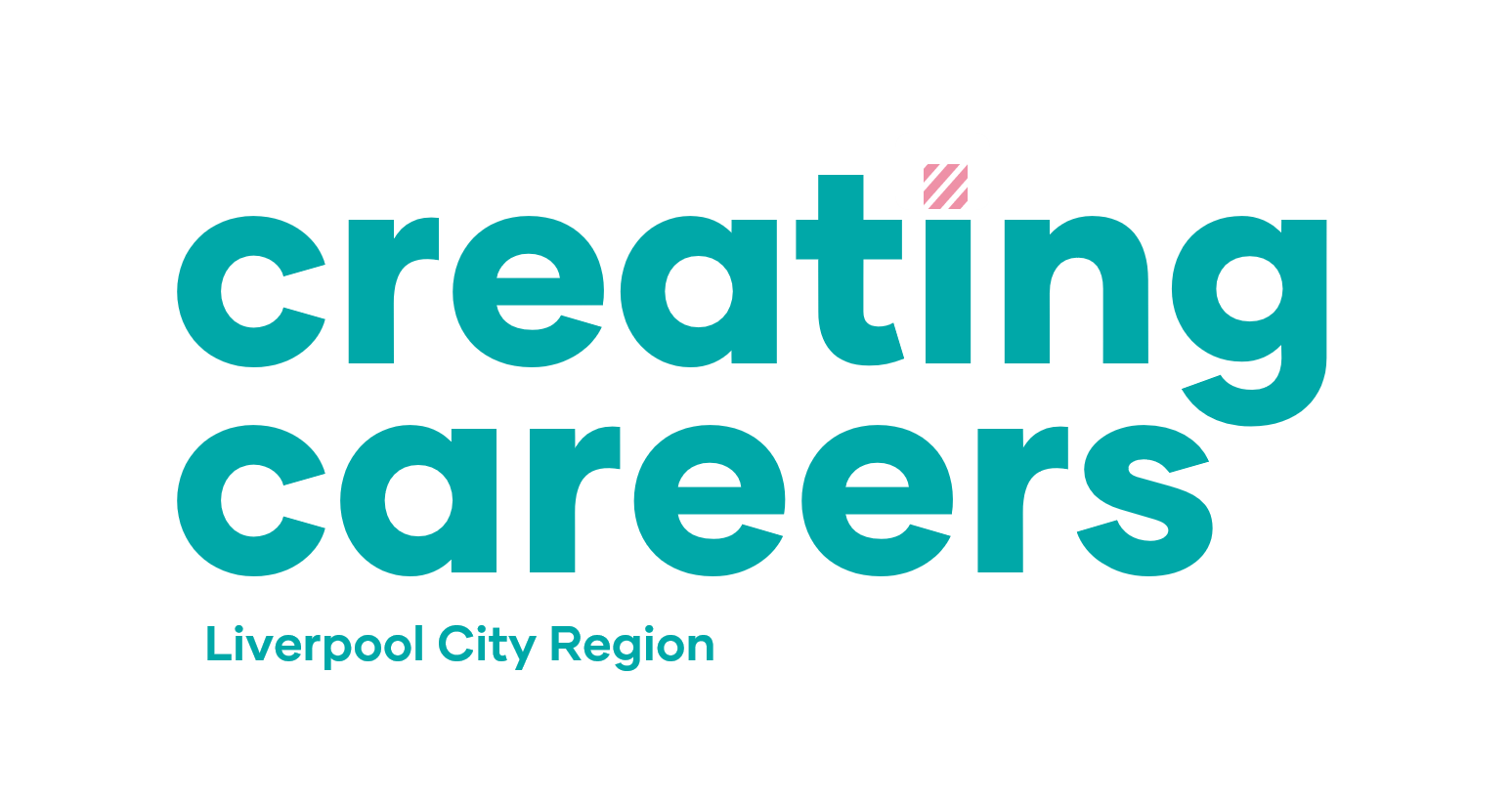 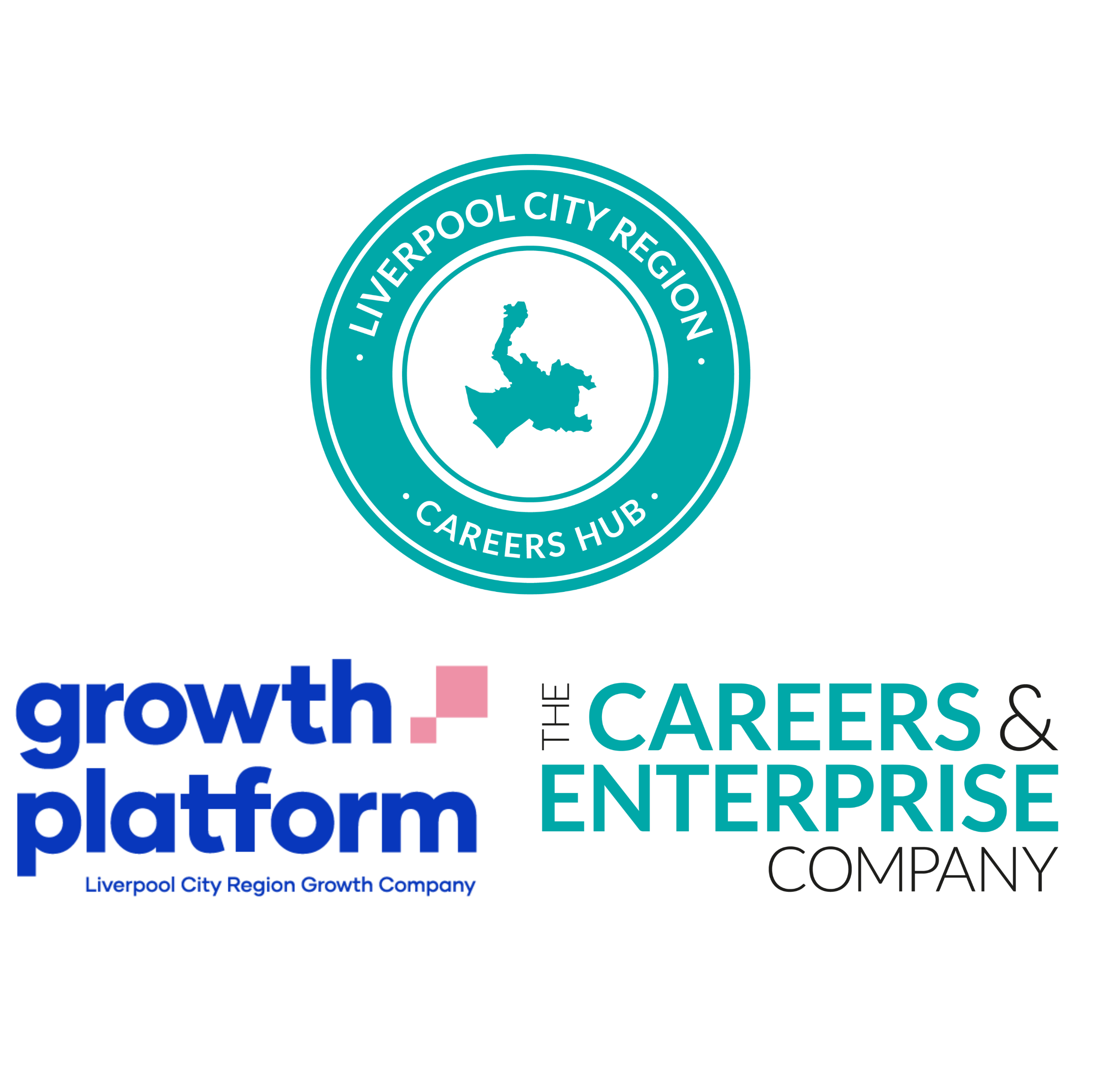 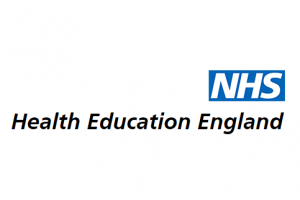 Step into Social Care
Pre-work
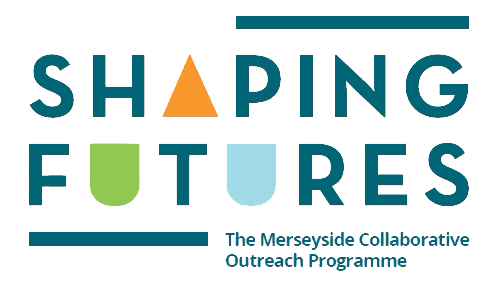 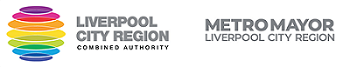 There are lots of different job roles in social care depending on what your interests are; who you want to work with and where you want to work. This includes direct care roles, management roles, social care support roles, regulated professional roles and ancillary roles. 

1. Click here to explore the six different direct care roles. 
Rank the six roles from 1-6 to show your interest in them. 
1 = the most interested, 6 = the least interested. 

Explain your reasons for your first and sixth choice. 

Activities Worker:
Care Worker: 
Personal Assistant:
Rehabilitation Worker:
Shared Lives Carer:
Advocacy Worker:

2. What values do you need to work in social care?
Values are the beliefs and views that people hold about what is right or wrong. They apply to all aspects of life and influence how a person behaves in different situations. 

Explain why it is important for staff working in social care to demonstrate each of the values below. 

Dignity and respect 
Learning and reflection (thinking about what you do and why you do things in a certain way)
Working together
Commitment to quality care and support

Challenge: What do you think is the most important value for social care workers to demonstrate? Explain your answer. 

3. Using what you have learned, explain in your own words what is meant by social care. 
To help you, think about who uses it and the different social care roles involved.
Can you challenge yourself to explain how social care is different to healthcare?
Questions to ask 
Using what you have learned from your pre-work, think of three questions that you would like to ask. 
Is there anything you don’t understand or would like more information on? You may even come up with more questions as you watch the webinar. 
1. 

2. 

3.
More information on social care careers:
Think Care Careers
NHS Working in Social Care
Useful careers tips
Whilst listening, note down any inspirational or interesting advice that you hear which could help you on your careers journey 






Now head over to your Creating Careers Roadmap to evaluate today’s session…
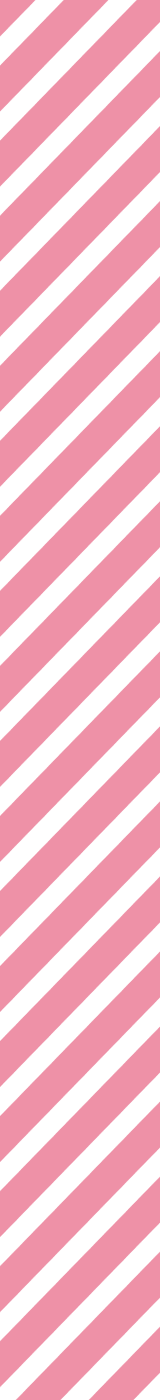 This programme is more than one day…
By joining this webinar, you are now a part of the Creating Careers family. 
This includes The Liverpool City Region Careers Hub, Health Education England and Shaping Futures’ commitment to give you access to opportunities that enable you to train towards a career in Health and Social Care. 

Do you have any questions? 
You can ask us about GCSE options, Sixth-Form or College choices and everything university related. Talk to the Shaping Futures team, via live chat, here. 

Creating Careers: Ask Us Anything
Health and Social Care Webinars
Build your knowledge around all things Health and Social Care! 
For more information, please see the flyer on the next page.
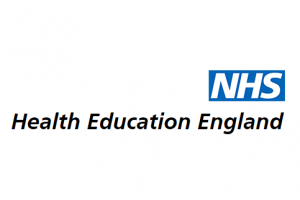 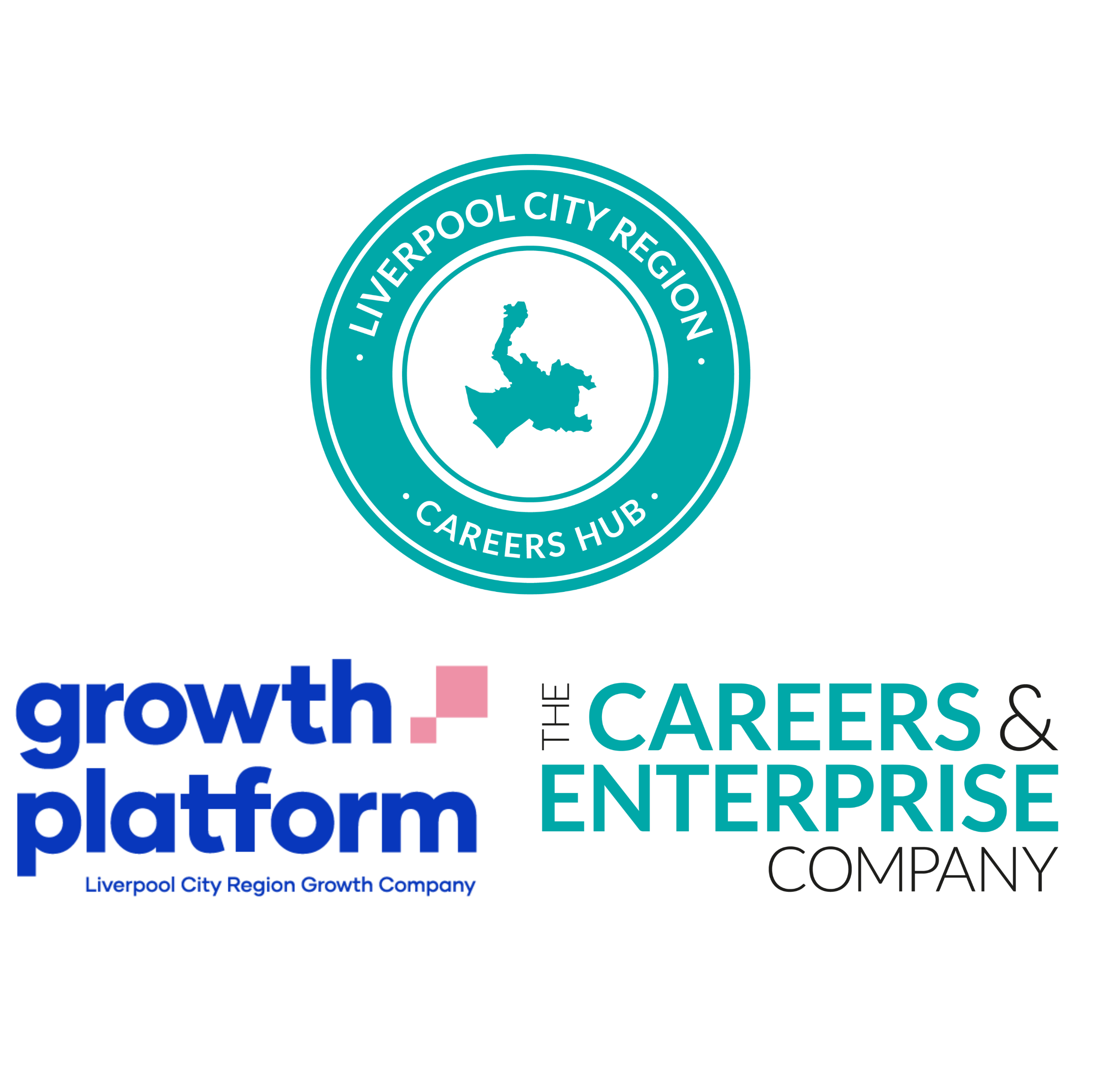 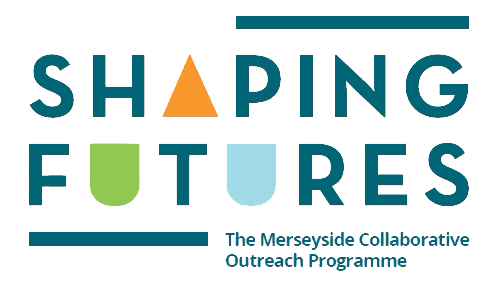 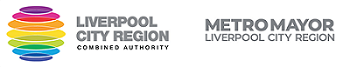 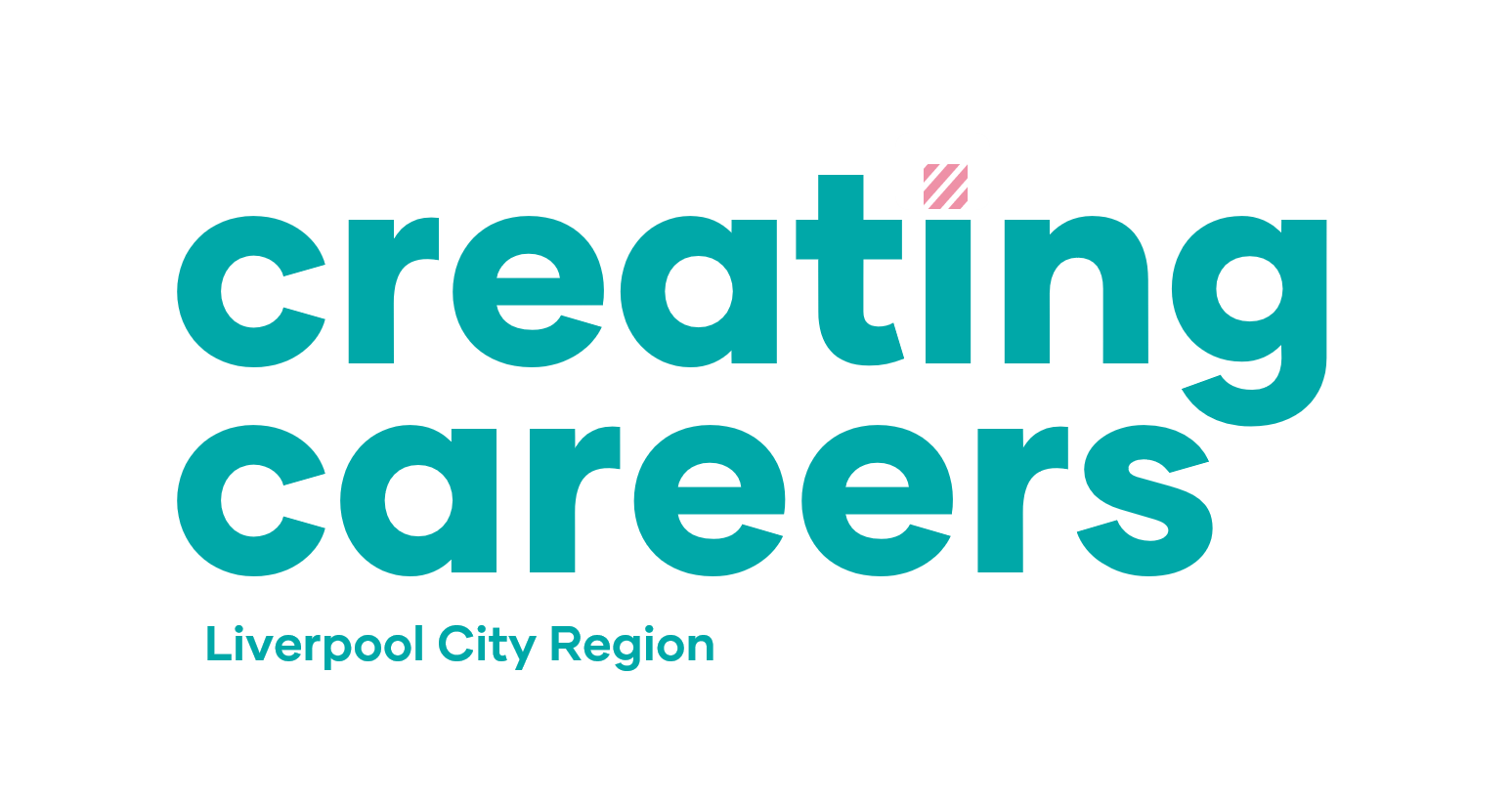 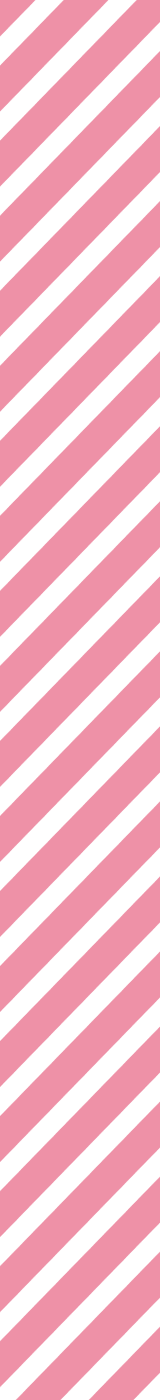 Creating Careers: Ask Us Anything
Health and Social Care Webinars
Sign up here

Thursday 18th March: 
            AHP Taster Day 
         Follow Up Session

Thursday 22nd April:
      Step into Social Care

Thursday 20th May:
       Careers in Nursing

Thursday 17th June:
 Non-Medical NHS Careers

Thursday 15th July:
             Careers in 
      Healthcare Science
Designed to teach you more about careers within Health and Social Care, our monthly webinar series allows you to ask key questions, hear from professionals and develop your understanding of the sector

Each session will run live from 4.30-5.30 pm

Open to Year 11-13 students and parents, carers or guardians
For further support, you can find out more about the 350+ exciting careers in the NHS here.

Additionally, watch our Creating Careers video series to learn about the interesting health and social care career pathways that Liverpool City Region has to offer.

Don’t forget to check out the   pre-work and Creating Careers Roadmap that accompany each episode! 

For the latest careers updates & events, follow our Twitter page @LCRCareersEnt
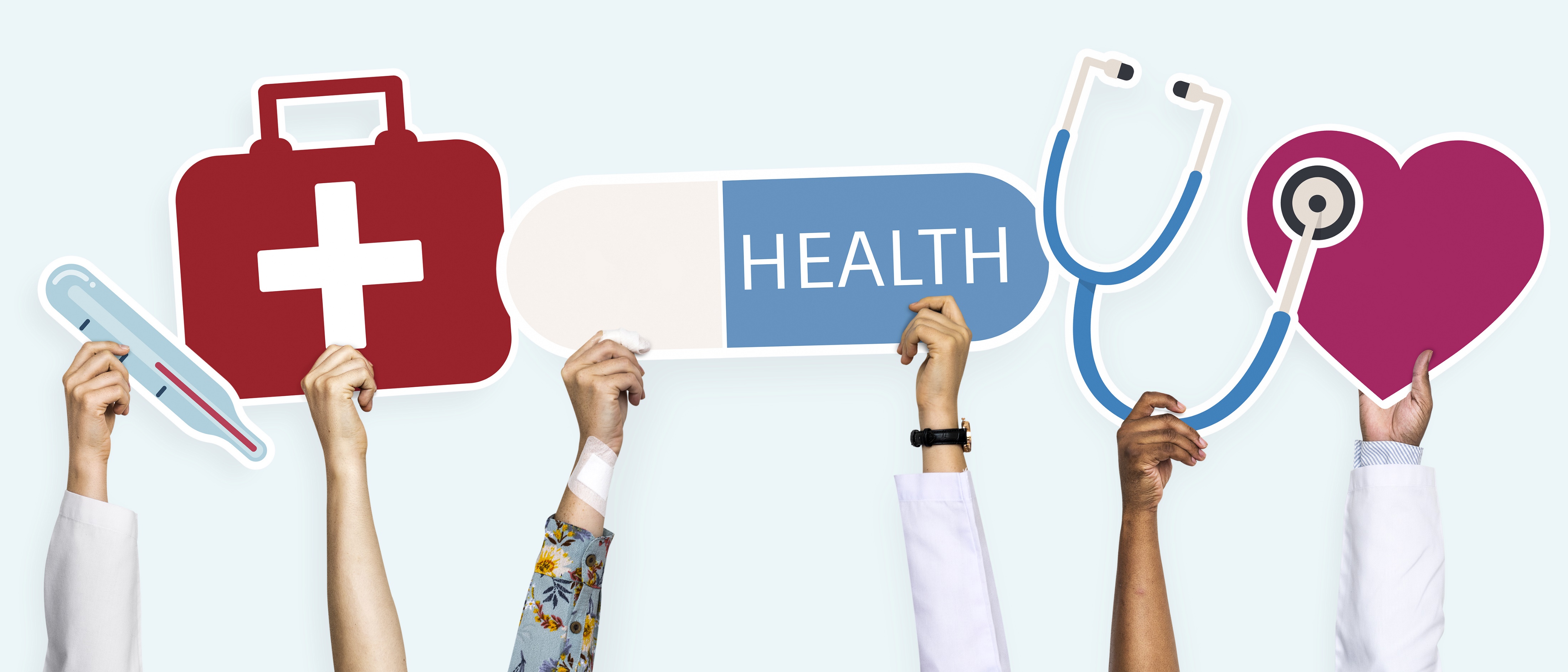 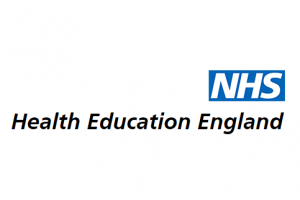 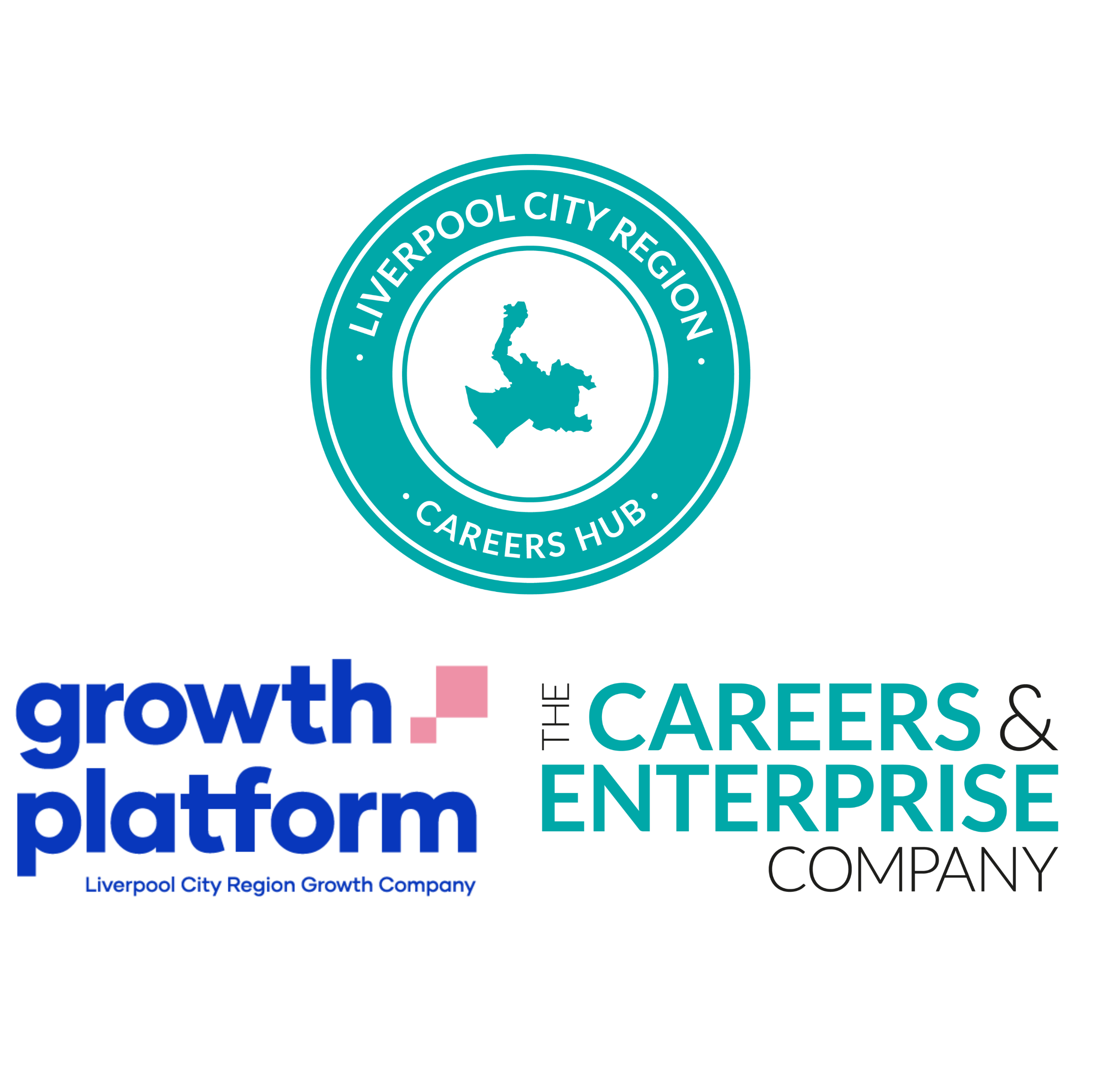 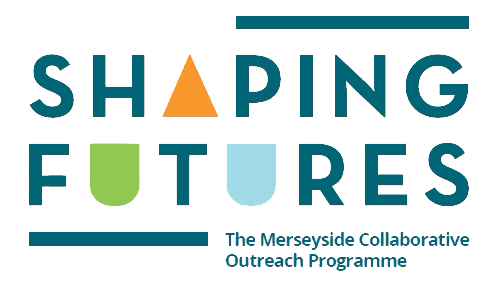 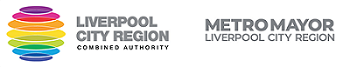